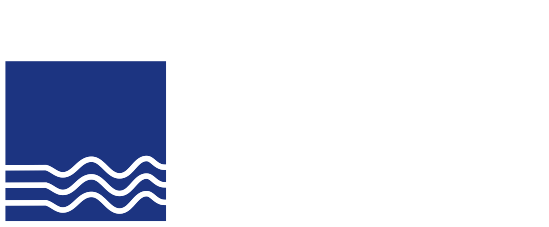 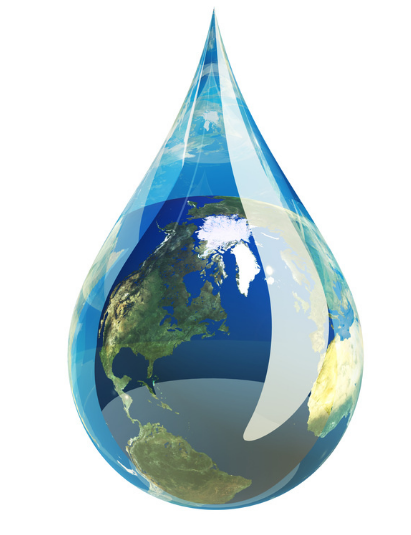 AVANCE PEQ 2016-2020Oficina Asesora de Planeación y TICSeguimiento Junio 30 de 2017
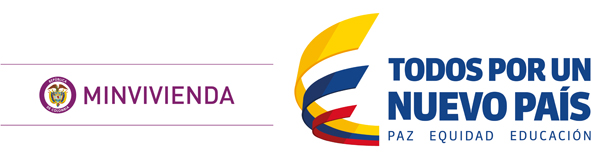 RESULTADO PEQ – CRA 30 de junio 2017
.
RESULTADO PEQ – CRA  30 de junio 2017
.
OBJETIVO ESTRATÉGICO SECTOR :Formular las políticas, normativa, regulación y demás instrumentos legales y de gestión, mediante la presentación y aprobación de las mismas , para mejorar la prestación de los servicios de Agua Potable y Saneamiento Básico, consolidar un mejor sistema de Ciudades amables y productivas, mejorar la calidad de vida de las personas en el territorio nacional, contribuyendo con la disminución del déficit de vivienda urbana,  y con el desarrollo económico de Colombia.
OBJETIVO ESTRATÉGICO CRA :Promover a través de la regulación, las condiciones de mercado adecuadas para la prestación de los servicios de Acueducto, Alcantarillado y Aseo.
PROYECTO ESTRATÉGICO: Desarrollar instrumentos para fortalecer  la aplicación del marco tarifario de acueducto y alcantarillado de más de 5.000 suscriptores orientado a incrementar los niveles de eficiencia
PROYECTO ESTRATÉGICO: Desarrollar instrumentos para fortalecer  la aplicación del marco tarifario de acueducto y alcantarillado de más de 5.000 suscriptores orientado a incrementar los niveles de eficiencia
PROYECTO ESTRATÉGICO: Desarrollar instrumentos que contribuyan a la mejora de la prestación del servicio de acueducto y alcantarillado y el incremento de cobertura    en pequeños prestadores (menos de 5.000 suscriptores)
PROYECTO ESTRATÉGICO: Definir instrumentos para fortalecer la evaluación de prestadores de acueducto y alcantarillado y para promover el desarrollo del mercado
PROYECTO ESTRATÉGICO: Definir instrumentos regulatorios que  incentiven el  uso  eficiente y de  ahorro del agua y reducción de impactos en fuentes hídricas
PROYECTO ESTRATÉGICO: Desarrollar instrumentos para fortalecer  la aplicación del marco tarifario de aseo de más de 5.000 suscriptores promoviendo la mejora del servicio, el desarrollo del aprovechamiento y la limpieza urbana
PROYECTO ESTRATÉGICO: Desarrollar instrumentos que contribuyan a la mejora de la prestación del servicio de aseo y el incremento de cobertura   en pequeños prestadores (menos de 5.000  suscriptores)  promoviendo la regionalización
PROYECTO ESTRATÉGICO: Definir instrumentos para fortalecer la evaluación de prestadores de aseo y para promover el desarrollo del mercado
PROYECTO ESTRATÉGICO: Optimizar los procedimientos asociados a actuaciones particulares de los prestadores de  los  servicios  públicos  de agua potable y saneamiento
PROYECTO ESTRATÉGICO: Establecer condiciones regulatorias  particulares acorde con los requerimientos de los prestadores de los servicios  públicos  de acueducto  alcantarillado  y aseo a nivel nacional
OBJETIVO ESTRATÉGICO SECTOR : Fortalecer los mecanismos de interacción del Sector hacia sus públicos de interés, mediante oportunidad y pertinencia en los procesos de atención, asistencia técnica, capacitación y entrega de información, para mejorar la percepción  de las partes interesadas y la transparencia de las Entidades del Sector
OBJETIVO ESTRATÉGICO CRA : Implementar estrategia de gestión misional que posicione a la CRA como referente regulatorio.
PROYECTO ESTRATÉGICO: Implementar el Análisis de Impacto Normativo (AIN) en la regulación que  expida  la  CRA como  instrumentos para incorporación de mejores prácticas internacionales en el marco de los compromisos de Colombia con la OCDE
PROYECTO ESTRATÉGICO: Implementar el Análisis de Impacto Normativo (AIN) en la regulación que  expida  la  CRA como  instrumentos para incorporación de mejores prácticas internacionales en el marco de los compromisos de Colombia con la OCDE
PROYECTO ESTRATÉGICO: Generar   conocimiento que permita mejorar la eficiencia de los instrumentos normativos, regulatorios y de política del sector de agua potable y saneamiento básico
PROYECTO ESTRATÉGICO: Implementar  un  plan de asistencia técnica  y capacitación con enfoque territorial para facilitar la aplicación y conocimiento de los marcos regulatorios de acueducto y alcantarillado y de aseo
PROYECTO ESTRATÉGICO: Fortalecer los procesos de participación ciudadana  y  de rendición de cuentas orientados  a  divulgar las propuestas regulatorias y el resultado de la gestión institucional
OBJETIVO ESTRATÉGICO SECTOR : Incrementar la cantidad de alianzas estratégicas y APPs en el Sector, mediante la interacción con Gremios, Entidades involucrados en el Sector, Entidades de cooperación internacional, Entidades territoriales y en general cualquier Ente externo al Sector, que permitan incrementar recursos, generar conocimientos técnicos adicionales, implementar programas y proyectos de vivienda y APSB.
OBJETIVO ESTRATÉGICO CRA : Estructurar e implementar una estrategia posicionamiento con cooperantes internacionales    y    de intercambio de experiencias con países a nivel mundial
PROYECTO ESTRATÉGICO: Estructurar e implementar una estrategia posicionamiento con cooperantes internacionales    y    de intercambio de experiencias con países a nivel mundial
PROYECTO ESTRATÉGICO: Estructurar e implementar una estrategia posicionamiento con cooperantes internacionales    y    de intercambio de experiencias con países a nivel mundial
OBJETIVO ESTRATÉGICO SECTOR : Mejorar el desempeño de los servidores públicos, mediante estrategias de gestión de talento humano que permitan contar con personal competente, suficiente y motivado, para el logro de los objetivos del Sector.
OBJETIVO ESTRATÉGICO CRA : Fortalecer la gestión institucional para enfrentar los retos del sector.
PROYECTO ESTRATÉGICO: Fortalecer  la  estructura  institucional de    la CRA para responder a los requerimientos sectoriales y para la implementación del AIN
PROYECTO ESTRATÉGICO: Fortalecer  la  estructura  institucional de    la CRA para responder a los requerimientos sectoriales y para la implementación del AIN
OBJETIVO ESTRATÉGICO SECTOR : Mejorar los procesos y la tecnología que usa el Sector, mediante proyectos de modernización tecnológica y administrativa que permitan prestar servicios de manera eficiente, eficaz y efectiva.
OBJETIVO ESTRATÉGICO CRA : Fortalecer la gestión institucional para enfrentar los retos del sector.
PROYECTO ESTRATÉGICO: Implementar el  Marco  de  Referencia de Arquitectura TI de Colombia para habilitar la estrategia GEL
PROYECTO ESTRATÉGICO: Implementar el  Marco  de  Referencia de Arquitectura TI de Colombia para habilitar la estrategia GEL
OBJETIVO ESTRATÉGICO SECTOR : Mejorar el desempeño de los servidores públicos, mediante estrategias de gestión de talento humano que permitan contar con personal competente, suficiente y motivado, para el logro de los objetivos del Sector.
OBJETIVO ESTRATÉGICO CRA : Fortalecer la gestión institucional para enfrentar los retos del sector.
PROYECTO ESTRATÉGICO: Optimizar  la  gestión  administrativa para apoyar de manera eficiente el logro de las metas institucionales (Normas de contabilidad NICS, instrumentos archivísticos, gestión de servicios de TIC’s, MECI, etc.)
PROYECTO ESTRATÉGICO: Optimizar  la  gestión  administrativa para apoyar de manera eficiente el logro de las metas institucionales (Normas de contabilidad NICS, instrumentos archivísticos, gestión de servicios de TIC’s, MECI, etc.)
PROYECTO ESTRATÉGICO: Fortalecer las capacidades de los funcionarios de la UAE CRA orientada a lograr la excelencia a nivel misional y en los procesos de apoyo ( plan de capacitación, intercambio de experiencias sectoriales e intersectoriales   a nivel nacional e internacional, plan de talento humano, clima organizacional, concurso de méritos,  plan  de  bienestar, teletrabajo)
OBJETIVO ESTRATÉGICO SECTOR : Contar con los recursos necesarios en el Sector, que garanticen la continuidad de los programas y planes de cada Entidad, mediante la realización de planes y proyectos atractivos, la gestión ante el Gobierno Nacional, el buen manejo de los recursos y la adecuada planeación de las inversiones
OBJETIVO ESTRATÉGICO CRA : Fortalecer la gestión institucional para enfrentar los retos del sector.
PROYECTO ESTRATÉGICO: Fortalecer la planeación presupuestal de la Entidad, bajo la metodología de presupuesto orientado a resultados, mediante la implementación de herramientas de programación, formulación y seguimiento  de  los  proyectos  de  inversión,  de  tal forma  que  se  pueda  contar  con  los  recursos necesarios,  mejorar  la  eficiencia  en  su  manejo  y facilitar la toma de decisiones.
PROYECTO ESTRATÉGICO: Fortalecer la planeación presupuestal de la Entidad, bajo la metodología de presupuesto orientado a resultados, mediante la implementación de herramientas de programación, formulación y seguimiento  de  los  proyectos  de  inversión,  de  tal forma  que  se  pueda  contar  con  los  recursos necesarios,  mejorar  la  eficiencia  en  su  manejo  y facilitar la toma de decisiones.
LOGROS MISIONALES PRIMER SEMESTRE
Tres Resoluciones Definitivas de los Proyectos Regulatorios :

Metodología DEA
Calidad y descuentos
Provisión de inversiones
LOGROS MISIONALES PRIMER SEMESTRE
Tres Resoluciones de trámite de los siguientes Proyectos Regulatorios

Metodología DEA
Calidad y descuentos
Ampliación plazo de la Res. 783 de 2016
LOGROS FORTALECIMIENTO PRIMER SEMESTRE
Adición presupuestal de $698 MM, xx% del presupuesto total, para Sistemas de información $298 MM y para Marco Regulatorio $400 MM.
Cooperación Internacional
LOGROS FORTALECIMIENTO PRIMER SEMESTRE
Cooperación Internacional-Cursos
-Se presentó y fue aceptada una persona en el curso  Aguas subterráneas seguridad hídrica y gobernanza con énfasis en ámbitos fronterizos, con la Cooperación española, a realizarse en Montevideo (Uruguay), al cual no se pudo asistir por costos.
-Se presentó la candidatura del Comisionado Julio Aguilera, al curso Gestión del riesgo de desastres y sostenibilidad ambiental, no se logró el cupo.
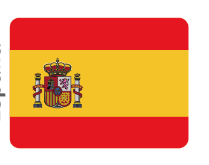 Se presentaron candidatos al programa para futuros lideres para política pública de agua. Se esta esperando la respuesta. A desarrollarse en Australia.
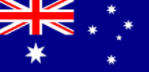 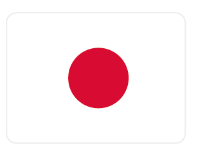 Se obtuvo la invitación para el curso Gestión de Tecnología para el tratamiento de aguas residuales, pero no fue posible presentar el candidato.
Participación de un funcionario (Raíza Marenco) en el curso Herramientas para el diseño e implementación de infraestructura verde en el sector de Agua en Perú y Colombia, en Cuzco Perú.
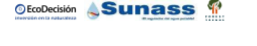 LOGROS FORTALECIMIENTO PRIMER SEMESTRE
Cooperación Internacional- Cursos
-Se presentaron y fueron aprobados dos funcionarios (Daniela Soto y Samuel Alfonso) al curso Seminario de reforma e innovación de los servicios públicos, en China.
-Se consiguió el curso reporteros Omnimedia para países en desarrollo, no se presentó ningún candidato.
-Se consiguió el seminario para encargados de prensa y periodistas para países hispanoamericanos, no se presentó ningún candidato.
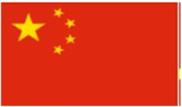 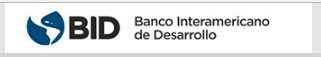 Curso Gestión de Proyectos de Desarrollo, virtual, no se presentaron candidatos.
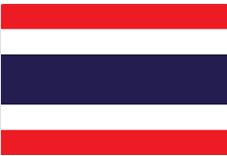 Cursos Adaptación al cambio climático, enfrentando las consecuencias, en Tailandia, no fue posible asistir porque no cubría tiquetes.
LOGROS FORTALECIMIENTO PRIMER SEMESTRE
Cooperación Técnica Internacional-
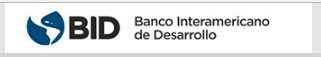 A través dela Fundación Getulio Vargas, se presentó un proyecto al BID, para la presentación de bienes públicos regionales, entre Colombia, Argentina y Brasil, como países participantes. Se esta esperando la respuesta.
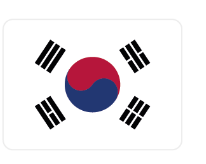 En Marzo se participó en el programa KSP, para fortalecer las capacidades nacionales en la industria del agua y el agua residual. En Bogotá.
Cursos Adaptación al cambio climático, enfrentando las consecuencias, en Tailandia, no fue posible asistir porque no cubría tiquetes.
LOGROS DE COMUNICACIONES PRIMER SEMESTRE
Noticra
Se han desarrollado los siguientes instrumentos de divulgación:
Talleres
Participación en eventos
AVANCES PRIMER SEMESTRE
AVANCES PRIMER SEMESTRE
LO QUE HACE FALTA PARA EL SEGUNDO SEMESTRE
10 Resoluciones definitivas
10 resoluciones de Trámite

Ver agenda Regulatoria versión 3.
LO QUE HACE FALTA PARA EL SEGUNDO SEMESTRE
Adición presupuestal de $698 MM, lo que representa  el 21% del presupuesto total inicial de inversión, para Sistemas de información $298 MM y para Marco Regulatorio $400 MM.
LO QUE VIENE PARA EL SEGUNDO SEMESTRE
Cooperación Internacional
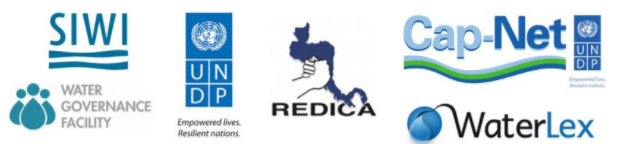 -Definición de candidatos para el curso virtual de derecho internacional de aguas en América Latina.
-Abordaje de derechos humanos para la gestión integral del recurso hídrico. Es un curso virtual.
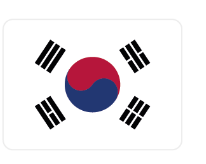 Presentación de la funcionaria Natalia Guzmán, al curso de Política Pública de los Servicios de Agua y Alcantarillado.
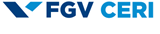 En el mes de julio la CRA participará en el seminario internacional a realizarse en Rio de Janeiro, Aspectos Regulatorios Saneamiento y Recursos Hídricos.
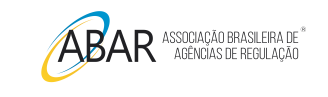 Esta en proceso la suscripción de un memorando de entendimiento, para el intercambio de experiencias en materia regulatoria del sector de agua y saneamiento básico.
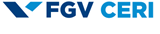 LO QUE VIENE PARA EL SEGUNDO SEMESTRE
Cooperación Internacional
Esta prevista la participación del Director Ejecutivo, en la Asamblea No. 17 de Aderasa y en el Foro Iberoamericano de Regulación, a desarrolle en la ciudad Florianópolis (Brasil), en septiembre de 2017 y en el Congreso Brasilero de Regulación.
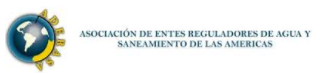 Se presentó para solicitud de cofinanciación ante la Cooperación española el estudio definición de acciones sectoriales que garanticen un mayor impacto de la regulación tarifaria de los servicios AAA.
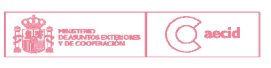 Esta en parte precontractual la firma del pacto de cooperación entre la CAF y la CRA, para la evaluación de impacto del proyecto regulatorio de Calidad y descuentos.
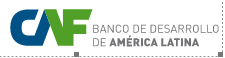 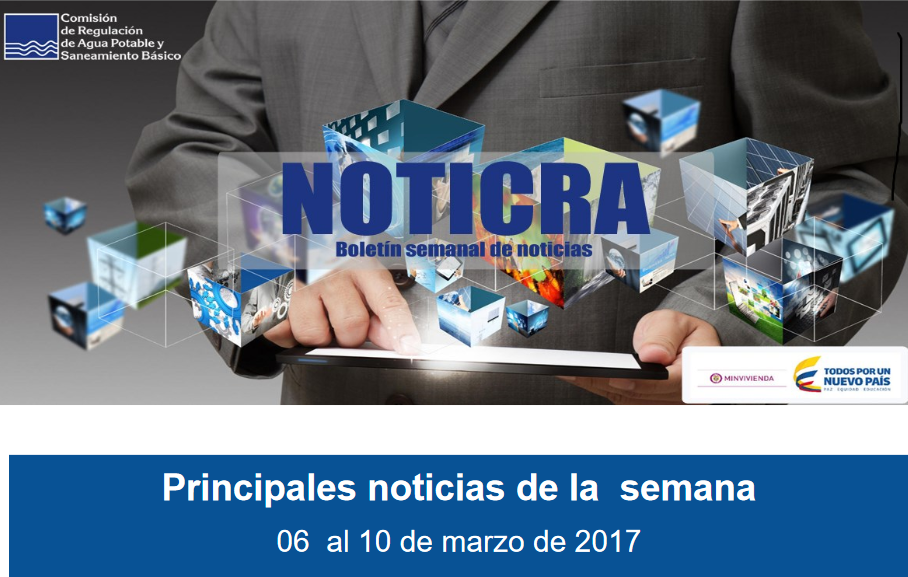 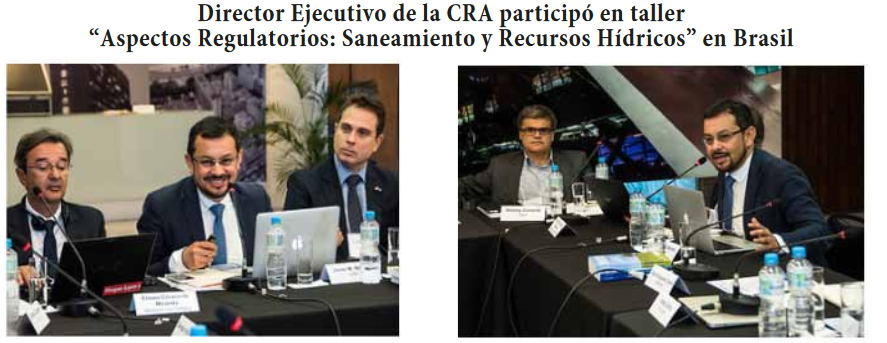 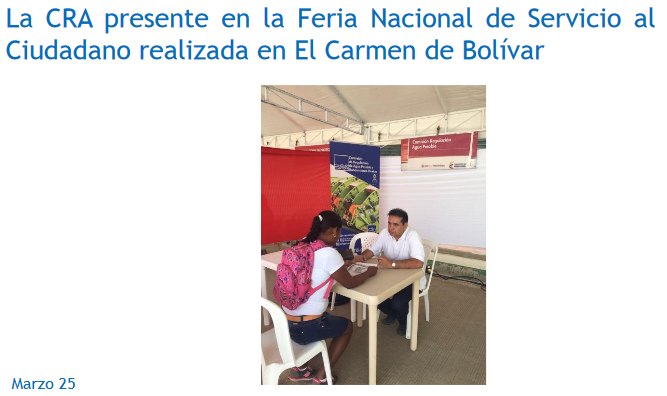 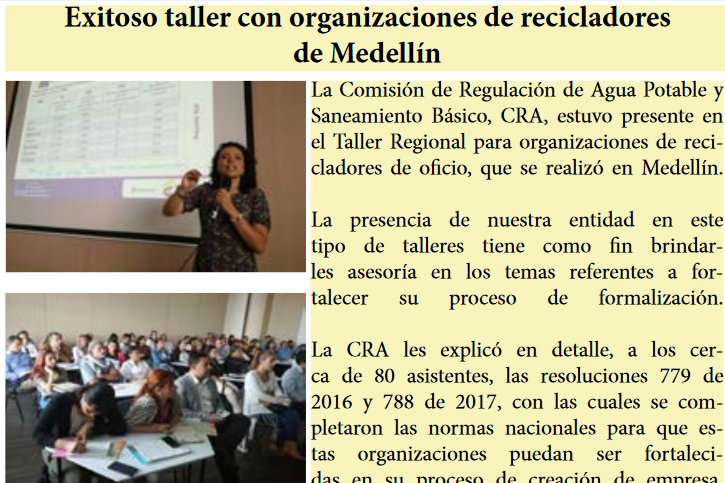 Proyectos Regulatorios de Acueducto y Alcantarillado
Marco Tarifario A y A pequeños
Metodología DEA
APP A y A
Mercados Regionales
Clasificación prestadores A y A
Calidad y Descuentos
Incentivan  el  uso  eficiente  y  de  ahorro  del  agua y reducción de impactos en fuentes hídricas
Tarifa con Medición de Vertimientos
Consumo Suntuario
Proyectos Regulatorios de Aseo
Áreas de Servicio Exclusivo
Desarrollo del Artículo 72 de la Res CRA 720 de 2015
Marco Tarifario Aseo Pequeños
APP Aseo
Aprovechamiento-Provisión de Inversiones
Modificación Art. 71 Res. CRA 720 de 2015
Otros Proyectos Regulatorios
Procedimiento único modificación Fórmulas Tarifarias
Revisión Integral de la Regulación del Sector APSB
Ampliación del Plazo de la Res. CRA 783 de 2016
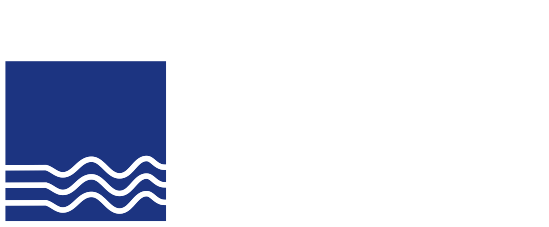 Página web: www.cra.gov.co
Twitter: @cracolombia
YouTube: crapsbcol
Facebook: Comisión de Regulación CRA
Correo electrónico: correo@cra.gov.co
PBX: (1) 4873820 Línea Nacional: 018000517565
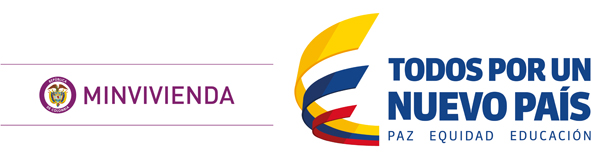